Refugee Migrants
Learning Objective: Explain what a refugee is and explain some of the difficulties they may face
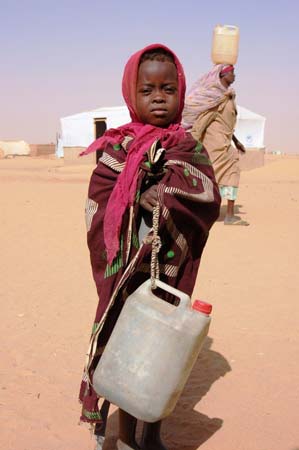 Starter: 

1. Give one negative impact of migration on a receiving country.

2. Give one positive impact of migration on a source country. 

‘3. Refugees move solely because of PUSH factors’. Suggest what this means.
True or False?
Most asylum seekers come from countries which are at war 
Refugees bring crime to this country 
Refugees get big state hand-outs 
Britain’s population is growing because of refugees 
Everyone in the world has the right to claim asylum 
Refugees are mostly skilled and well qualified 
Britain takes more refugees than any other country 
Britain’s population is growing because of refugees 
Most refugees want to go home
Answers at the end of the lesson!
Define the following…
Asylum Seeker


Refugee
What is the difference between an asylum seeker and refugee?
Definitions
Asylum Seeker- Someone claiming safety in another country

Refugee- people who have fled from their homes in one country, usually against their will, to seek a more secure life elsewhere
http://www.redcross.org.uk/What-we-do/Refugee-services/Refugees-true-stories/Video-diaries
http://www.bbc.co.uk/news/world-africa-14017637
http://www.bbc.co.uk/news/world-africa-14033767
Look at the headline you have been given.
What message does your headline send to its readers?
Do you think it is a fair representation of teenagers today?
http://www.mercycorps.org.uk/files/file1185791109.pdf
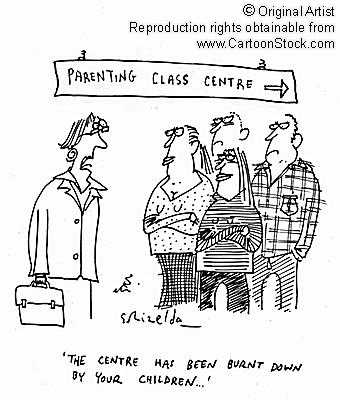 'Hoodies' menacing London 
Teens' destructive stunts becoming more violent

Sunday, June 19, 2005
What message does this send out to the public?
Is this a fair representation?
Headline about Asylum seekers and Refugees
Asylum Seekers raising HIV Risk
Daily Mail, 2006
Struggling Schools Swamped with asylum seekers.
Daily Mail, 2006
Scottish Terror Suspects Were Refugees 
Scotsman, Jan 2003
THE ILLEGAL IMMIGRANT WHO RAPED A GIRL OF 12 
The Mirror, June 2006
1. Describe your source
5. To what extent do you think these people would be welcomed in the UK?
2. Explain what it shows
Thinking Star
4.Imagine you were in the image. How would you feel?
3. If you had to use ONE word to sum up the photo what would it be?
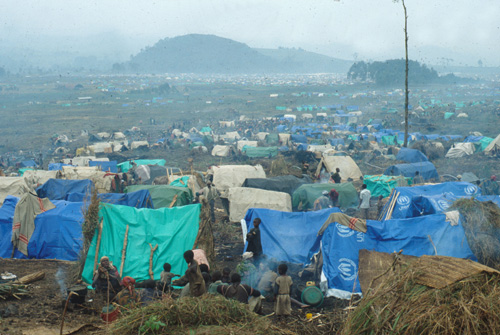 Source 1
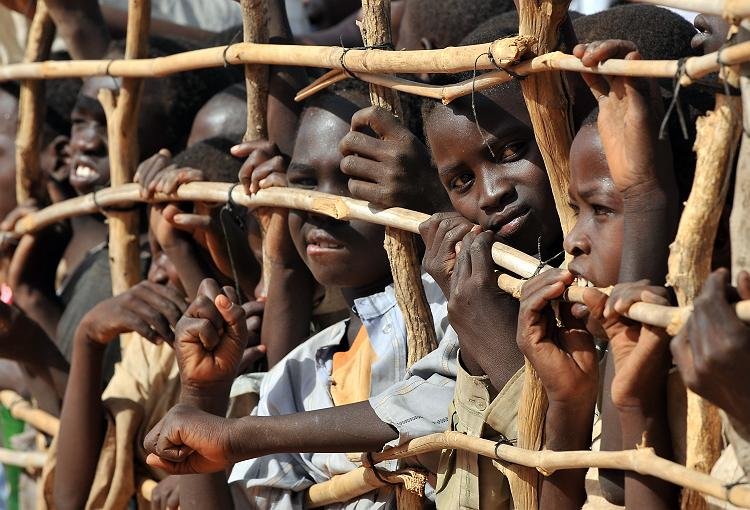 Source 2
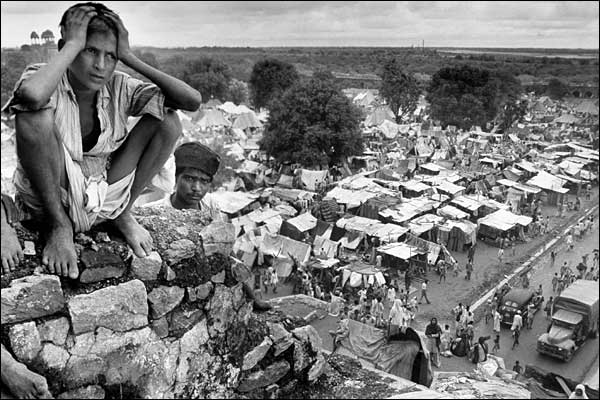 Source 3
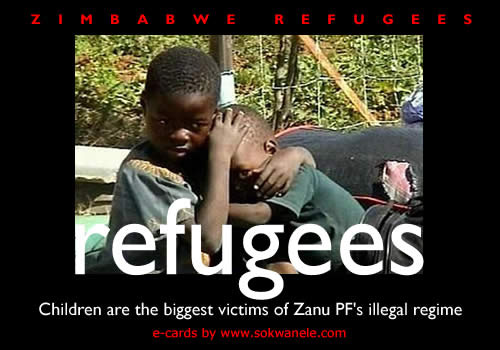 Source 4
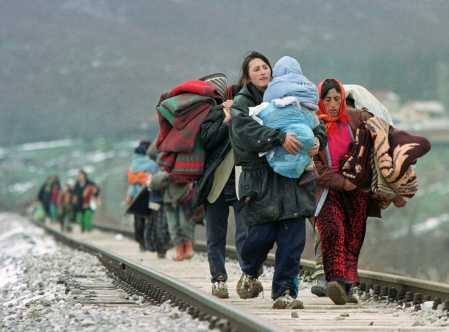 Source 5
As far as some people are concerned, asylum seekers can’t ever get it right. If they work, they are stealing our jobs, if they don’t work they are draining our economy. Neither of these are true – furthermore, asylum seekers are not allowed to work. Refugees come here because they are in danger in their own country. When they get here, they are treated like criminals all over again. If the media were to be more balanced and factually correct and if politicians tried to challenge these misconceptions instead of pandering to them, it would be much more helpful to the world in general.
True or False?
Most asylum seekers come from countries which are at war 
Refugees bring crime to this country 
Refugees get big state hand-outs 
Britain’s population is growing because of refugees 
Everyone in the world has the right to claim asylum 
Refugees are mostly skilled and well qualified 
Britain takes more refugees than any other country 
Britain’s population is growing because of refugees 
Most refugees want to go home
Plenary
My misconception about refugees was…. It has been challenged by….
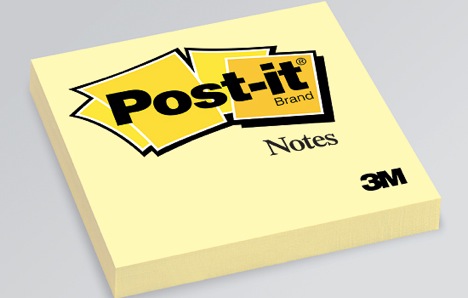 What two things have you done to  work towards your target?
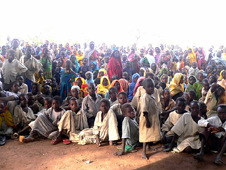 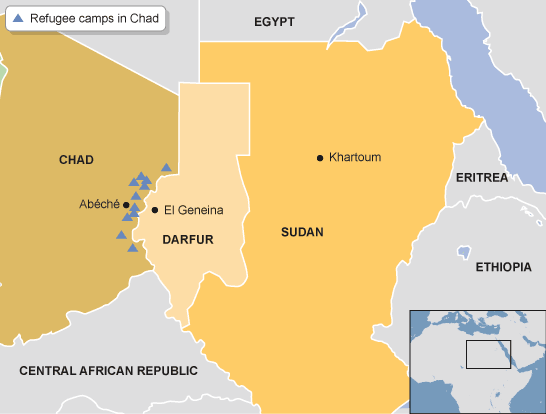 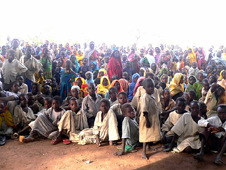